Figure 1 Schematics of a hypothetical single placental malaria (PM) episode in a susceptible woman (A) and ...
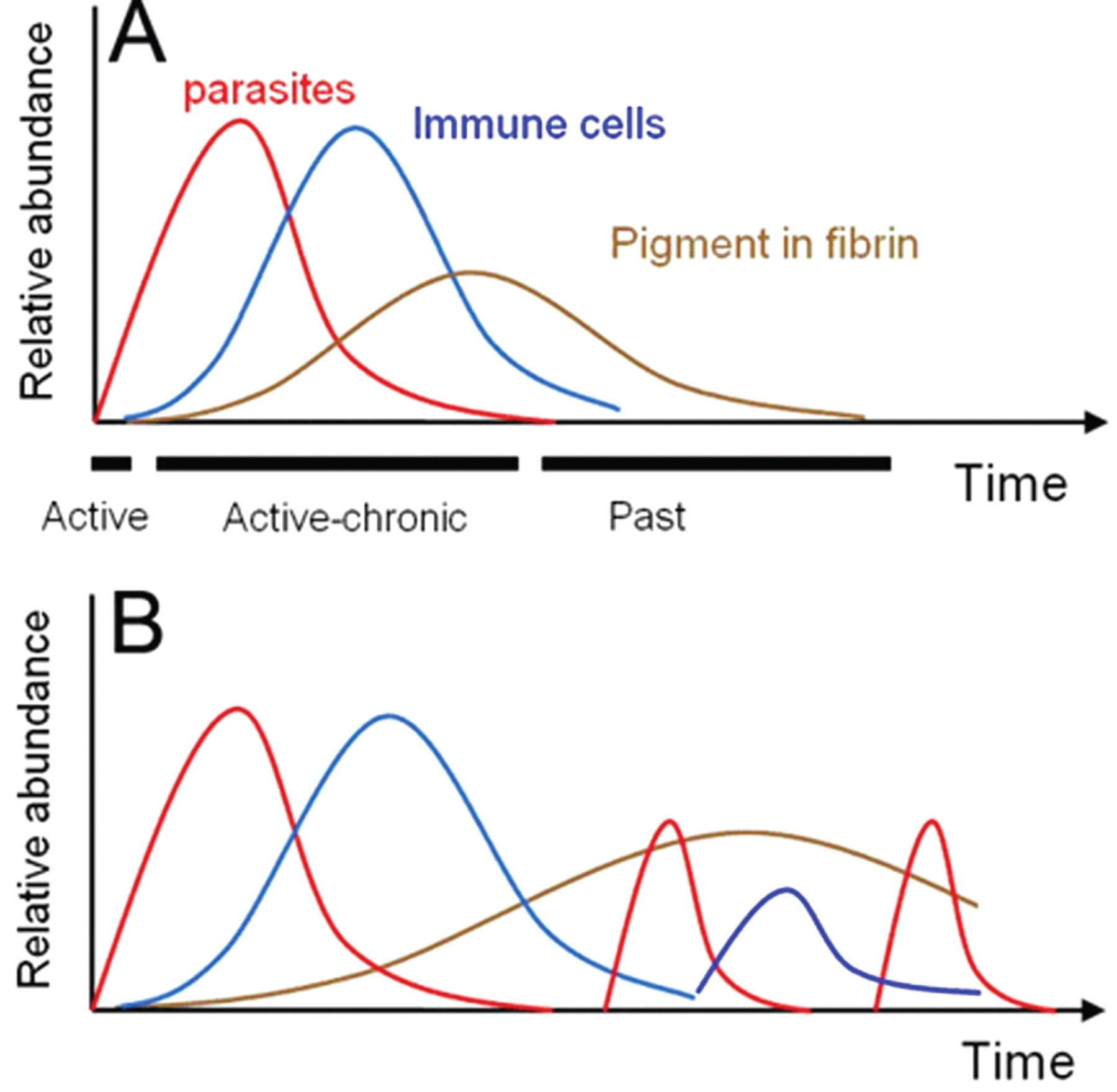 J Infect Dis, Volume 202, Issue 10, 15 November 2010, Pages 1608–1616, https://doi.org/10.1086/656723
The content of this slide may be subject to copyright: please see the slide notes for details.
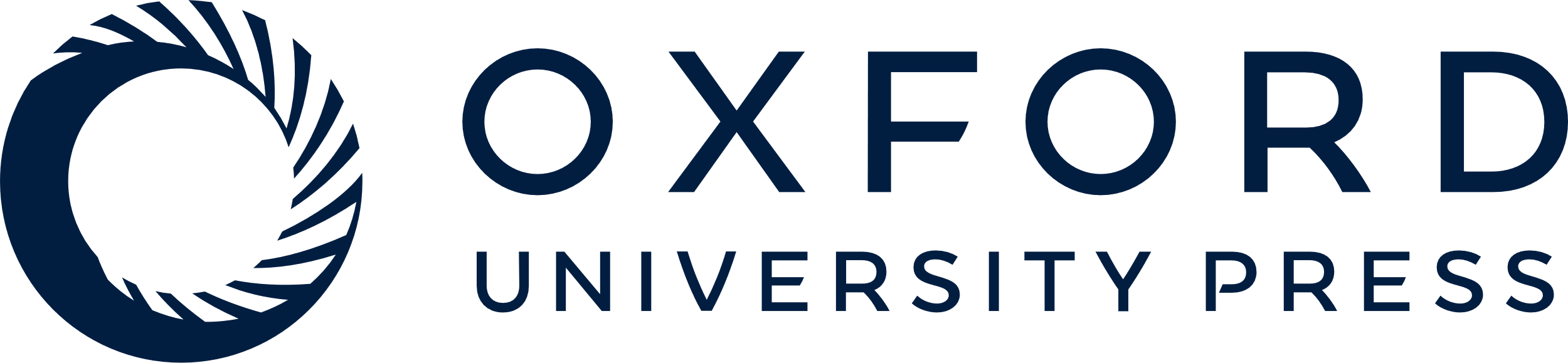 [Speaker Notes: Figure 1 Schematics of a hypothetical single placental malaria (PM) episode in a susceptible woman (A) and recrudescences and reinfections in a single woman that can lead to varying degrees of parasitemia, inflammation, and pigment (B), especially when the drugs for intermittent preventive treatment or treatment are not effective.


Unless provided in the caption above, the following copyright applies to the content of this slide: © 2010 by the Infectious Diseases Society of America]
Figure 6 Inflammation and pigment scores in Karen women who had received a diagnosis of Plasmodium falciparum malaria ...
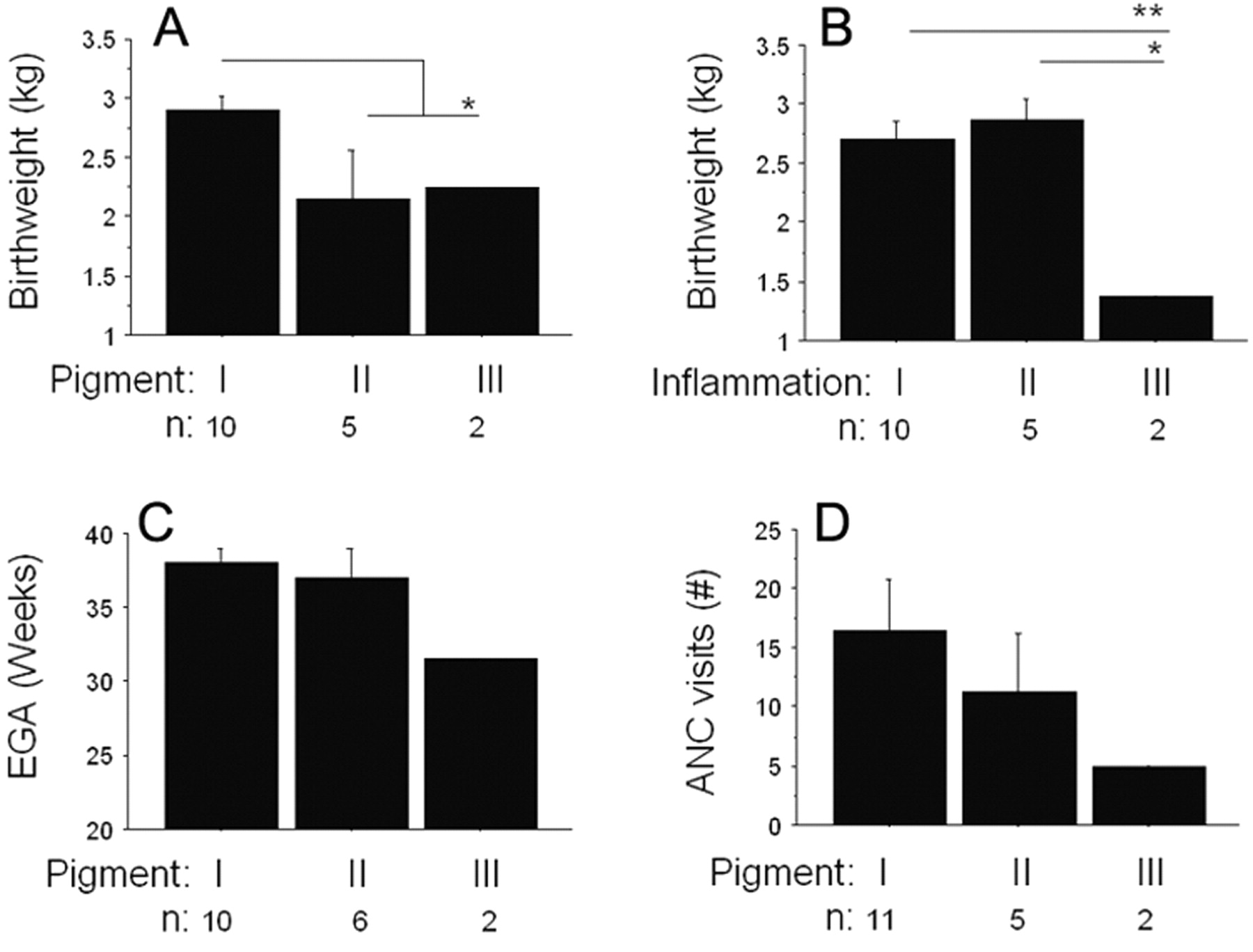 J Infect Dis, Volume 202, Issue 10, 15 November 2010, Pages 1608–1616, https://doi.org/10.1086/656723
The content of this slide may be subject to copyright: please see the slide notes for details.
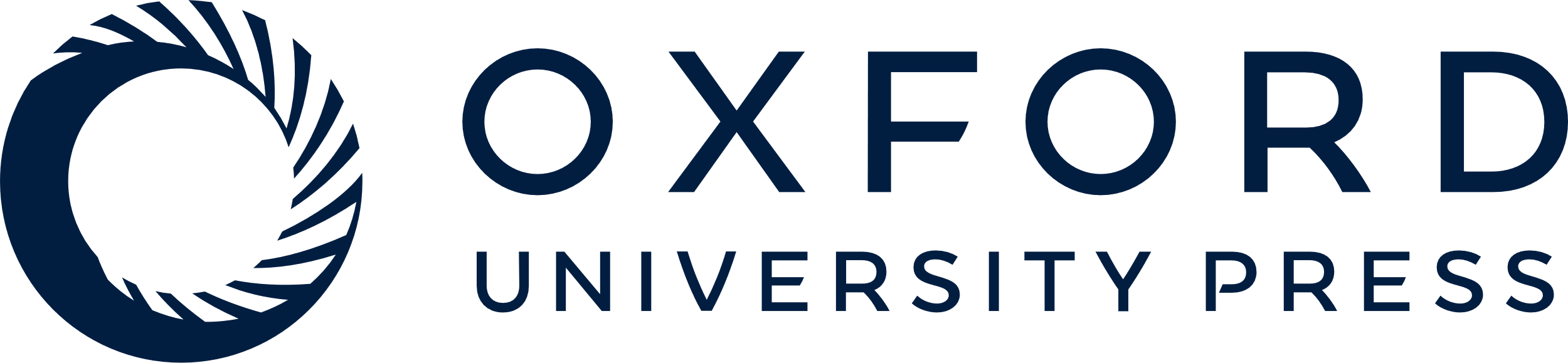 [Speaker Notes: Figure 6 Inflammation and pigment scores in Karen women who had received a diagnosis of Plasmodium falciparum malaria within 2 weeks before delivery. Shown are the relationships between birth weight and pigment score (A), birth weight and inflammation score (B), estimated gestational age (EGA) and pigment score (C), and number of antenatal clinic (ANC) visits and pigment score (D). *P < .05; **P < .01.


Unless provided in the caption above, the following copyright applies to the content of this slide: © 2010 by the Infectious Diseases Society of America]
Figure 4 Inflammation and pigment scores in relation to birth weight in Tanzanian women of all parities. *P < .05; **P ...
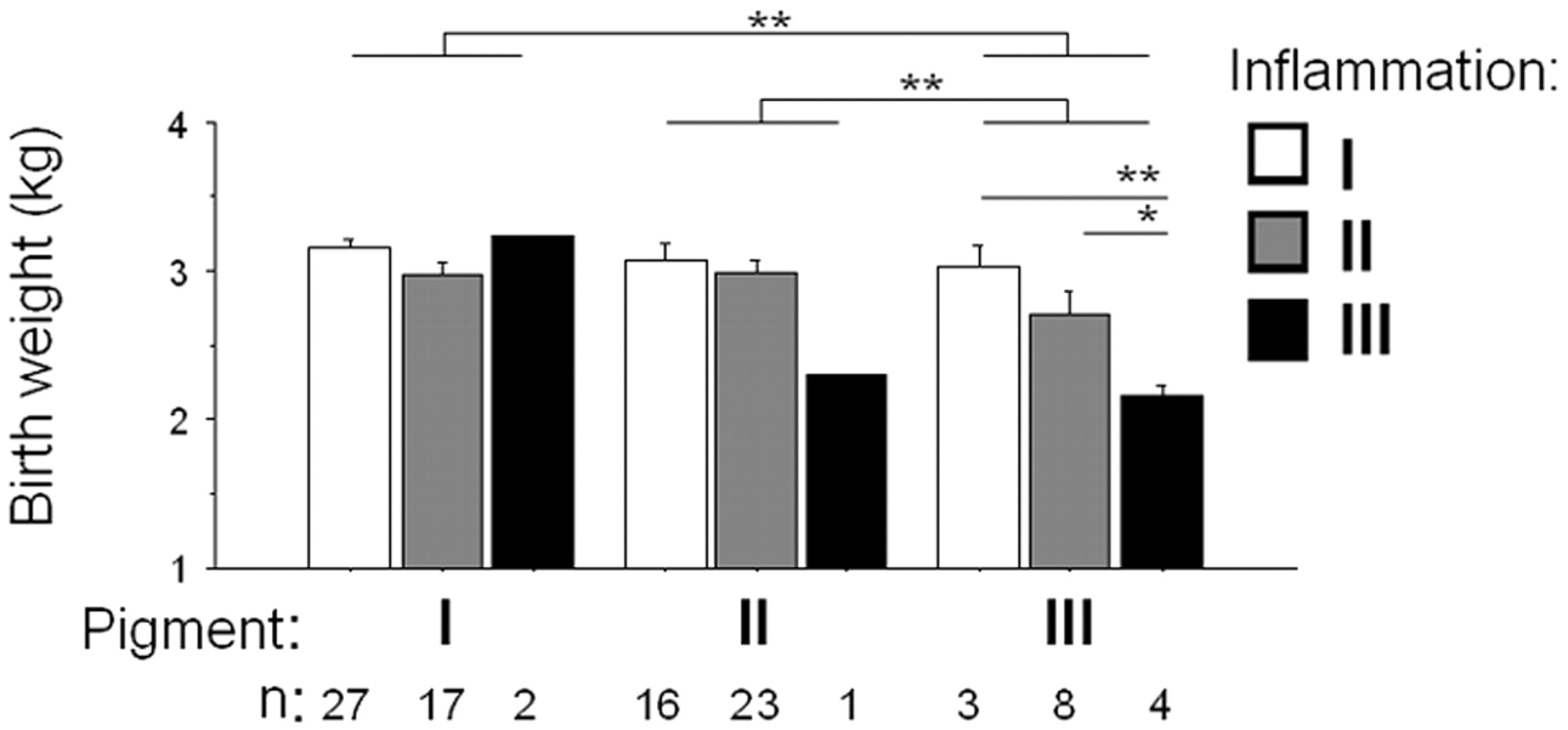 J Infect Dis, Volume 202, Issue 10, 15 November 2010, Pages 1608–1616, https://doi.org/10.1086/656723
The content of this slide may be subject to copyright: please see the slide notes for details.
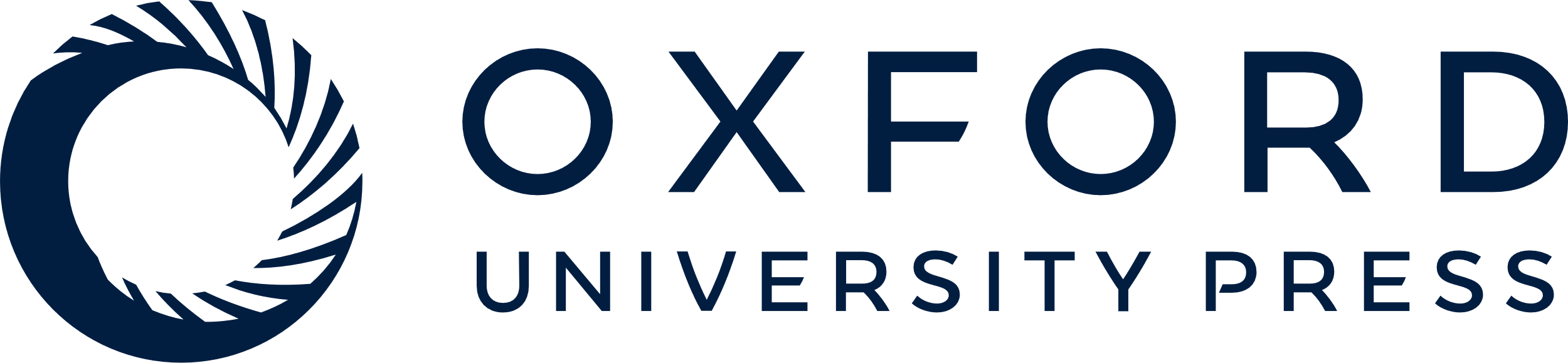 [Speaker Notes: Figure 4 Inflammation and pigment scores in relation to birth weight in Tanzanian women of all parities. *P < .05; **P < .01.


Unless provided in the caption above, the following copyright applies to the content of this slide: © 2010 by the Infectious Diseases Society of America]
Figure 3 Schematic demonstrating placental villi (v) for grading the histologic features of placental malaria (PM). A, ...
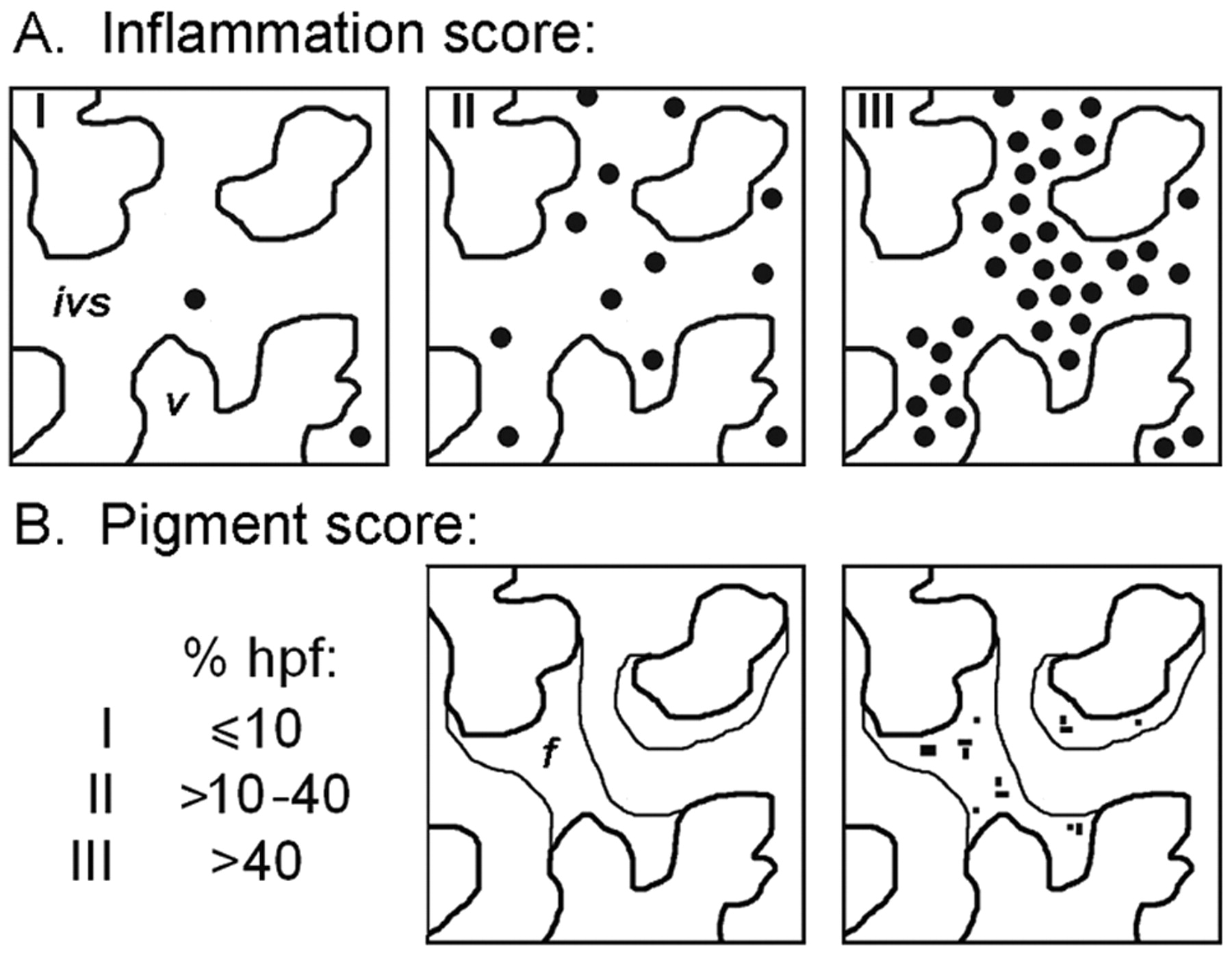 J Infect Dis, Volume 202, Issue 10, 15 November 2010, Pages 1608–1616, https://doi.org/10.1086/656723
The content of this slide may be subject to copyright: please see the slide notes for details.
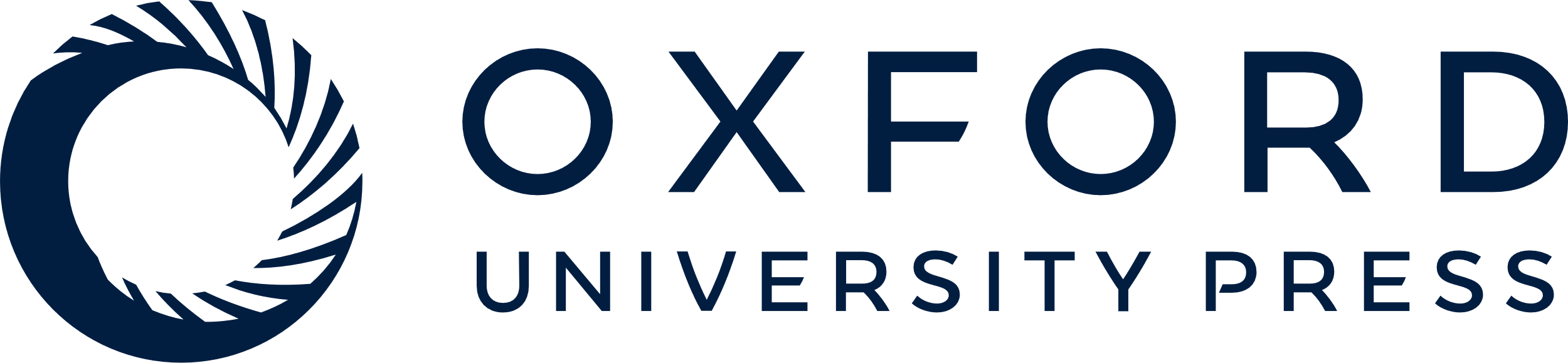 [Speaker Notes: Figure 3 Schematic demonstrating placental villi (v) for grading the histologic features of placental malaria (PM). A, Categories of maternal inflammation in the intervillous spaces (ivs): I, minimal; II, present; and III, massive. B, Cutoff values (percentage of 60× high-power fields [hpf]) for categorizing malarial pigment deposition in intervillous fibrin (f).


Unless provided in the caption above, the following copyright applies to the content of this slide: © 2010 by the Infectious Diseases Society of America]
Figure 2 A and B, Formalin-fixed, paraffin-embedded placental tissue section from women with placental malaria (PM) at ...
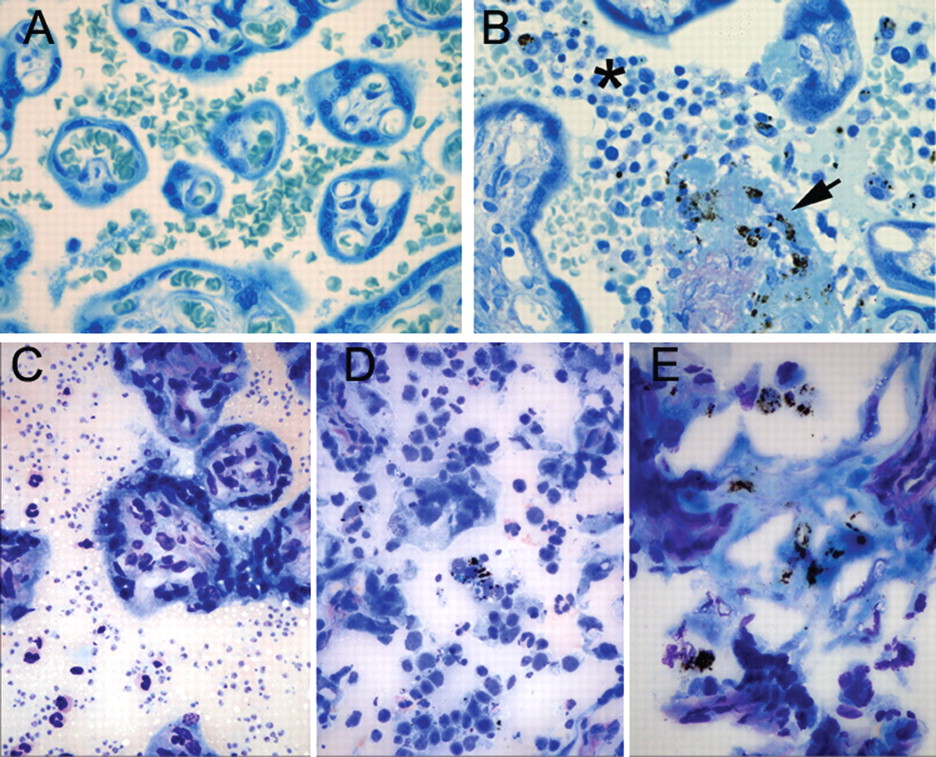 J Infect Dis, Volume 202, Issue 10, 15 November 2010, Pages 1608–1616, https://doi.org/10.1086/656723
The content of this slide may be subject to copyright: please see the slide notes for details.
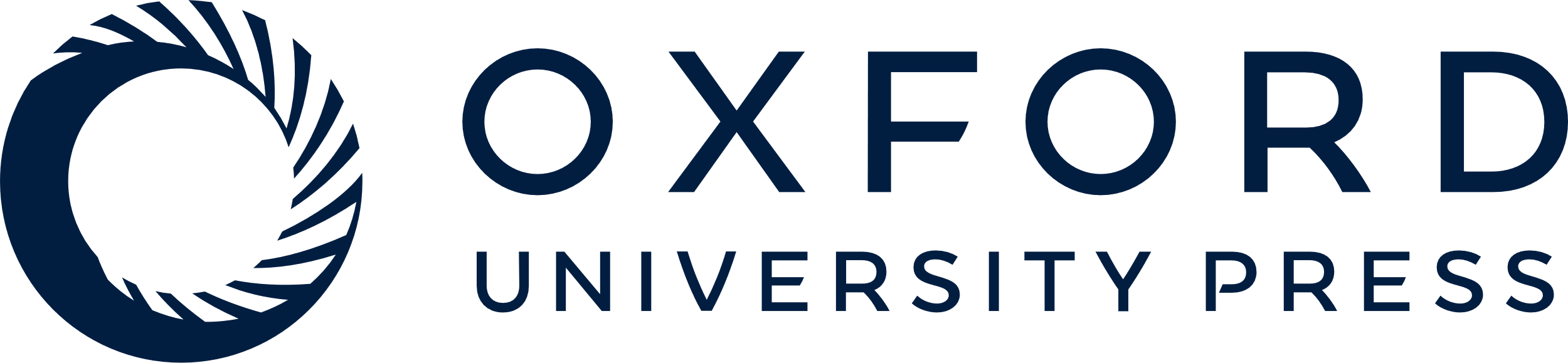 [Speaker Notes: Figure 2 A and B, Formalin-fixed, paraffin-embedded placental tissue section from women with placental malaria (PM) at the Thai-Burma border. A, Remote infection, with no histologic alteration. B, Plasmodium falciparum infection at delivery, with inflammatory infiltrate (asterisk) and pigment deposition in fibrin (arrow). C–E, Fresh-frozen, Giemsa-stained sections from women with PM in Tanzania. The features of placental malaria are readily identified: parasites (C), inflammation (D), and pigment (E) deposition in fibrin. Original magnification, ×400.


Unless provided in the caption above, the following copyright applies to the content of this slide: © 2010 by the Infectious Diseases Society of America]
Table 1 Malaria Epidemiology, Therapy, and Antenatal Care during Pregnancy in the Tanzania and Thailand Cohorts
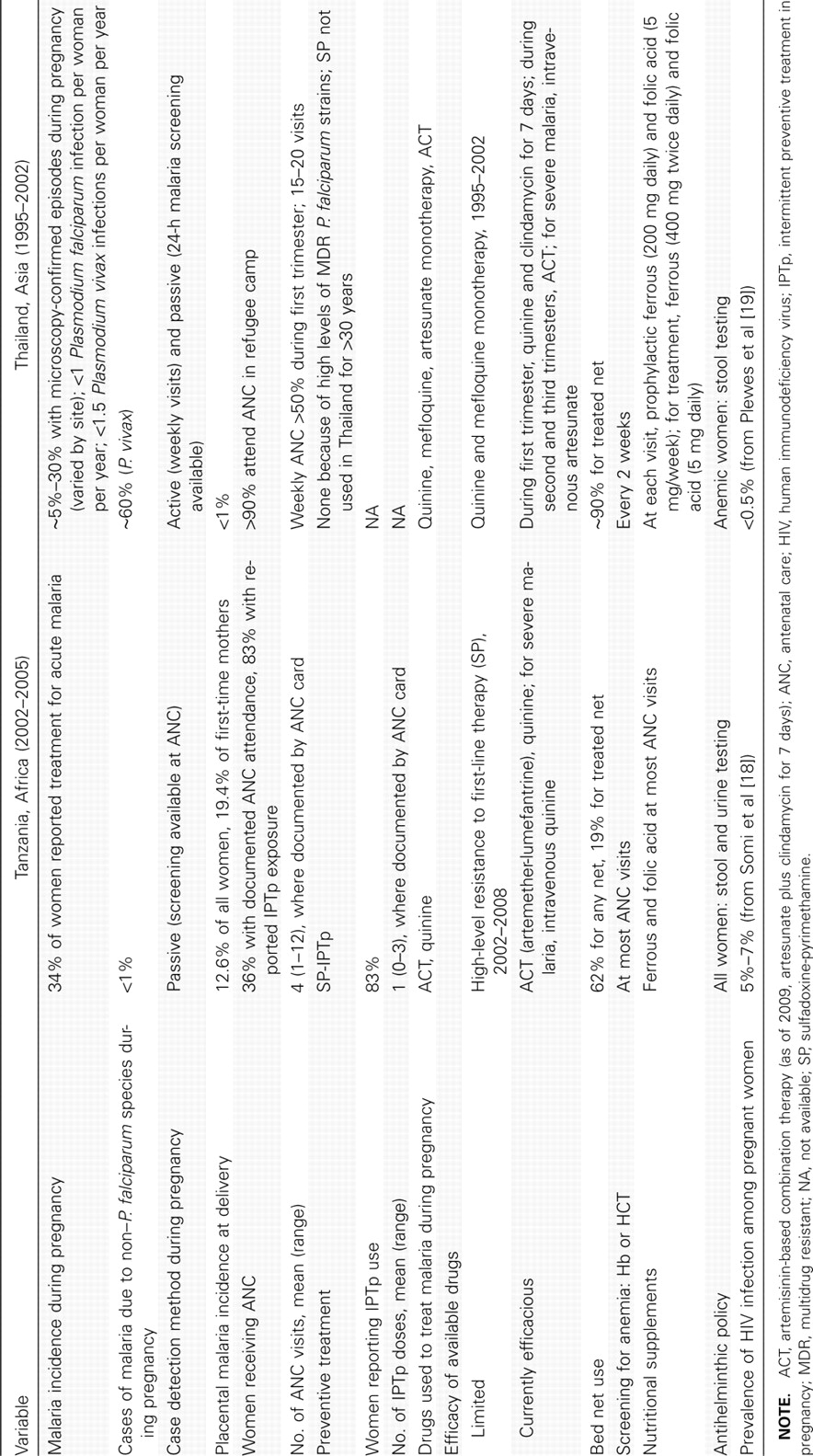 J Infect Dis, Volume 202, Issue 10, 15 November 2010, Pages 1608–1616, https://doi.org/10.1086/656723
The content of this slide may be subject to copyright: please see the slide notes for details.
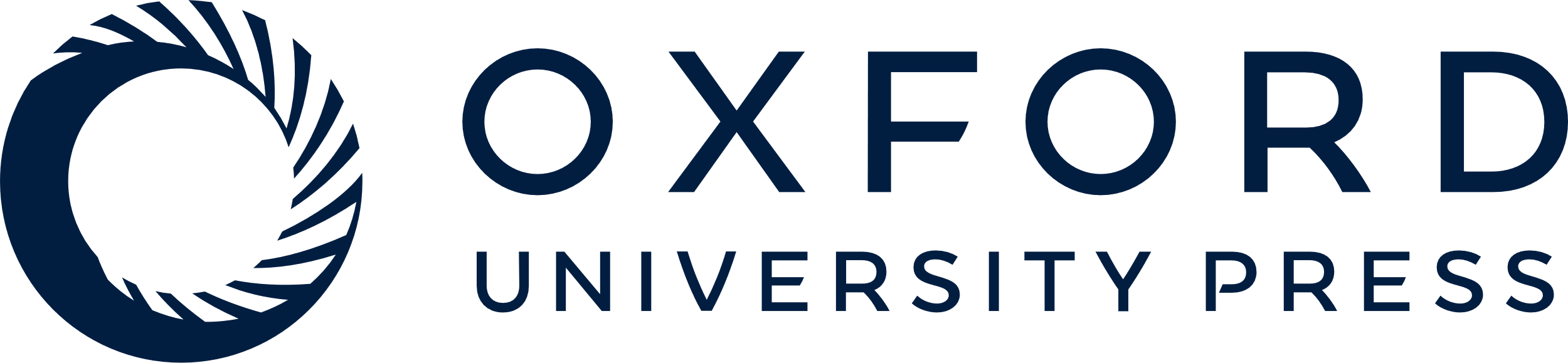 [Speaker Notes: Table 1 Malaria Epidemiology, Therapy, and Antenatal Care during Pregnancy in the Tanzania and Thailand Cohorts


Unless provided in the caption above, the following copyright applies to the content of this slide: © 2010 by the Infectious Diseases Society of America]
Figure 5 Inflammation and pigment scores examined in Tanzanian first-time mothers. Shown are the relationships between ...
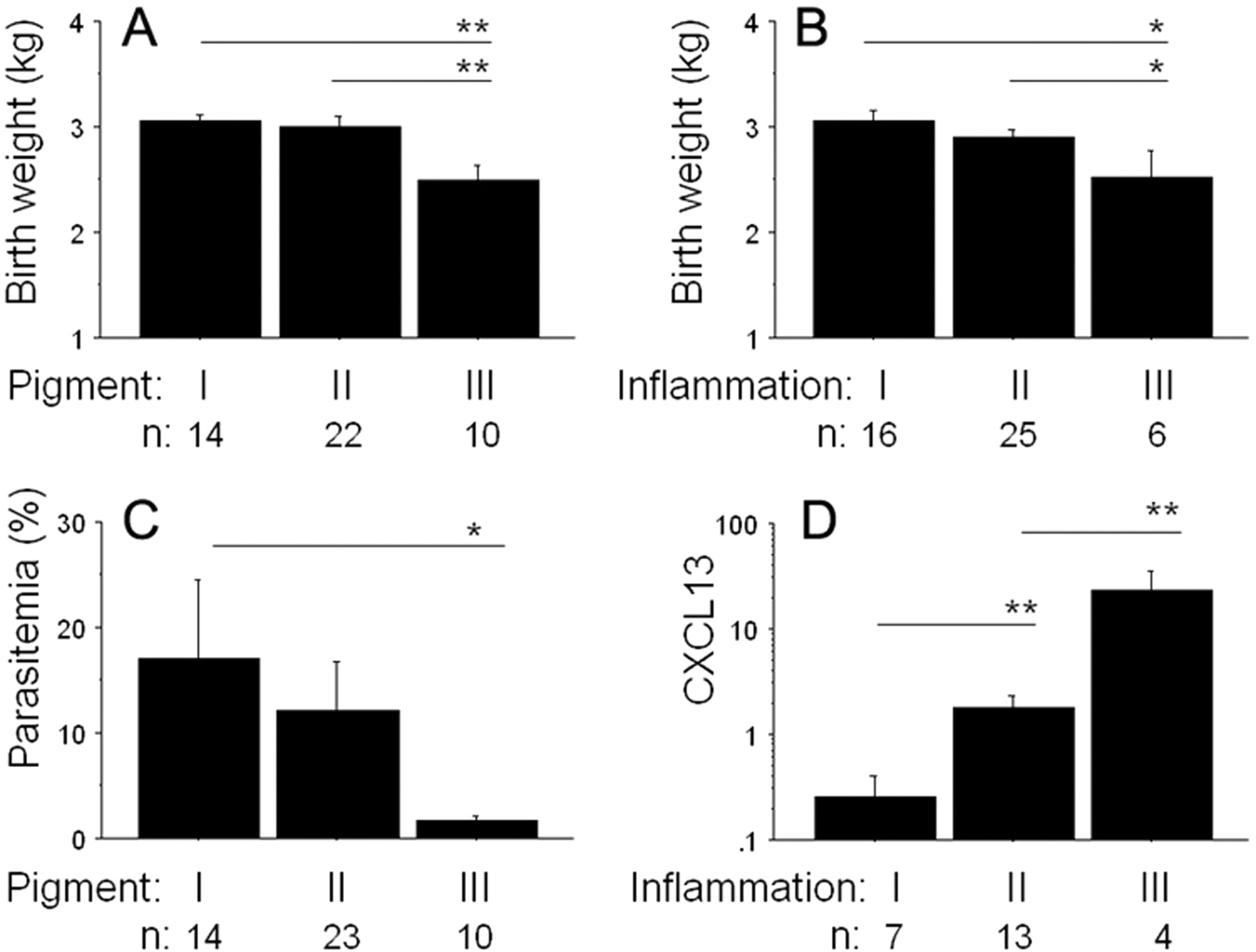 J Infect Dis, Volume 202, Issue 10, 15 November 2010, Pages 1608–1616, https://doi.org/10.1086/656723
The content of this slide may be subject to copyright: please see the slide notes for details.
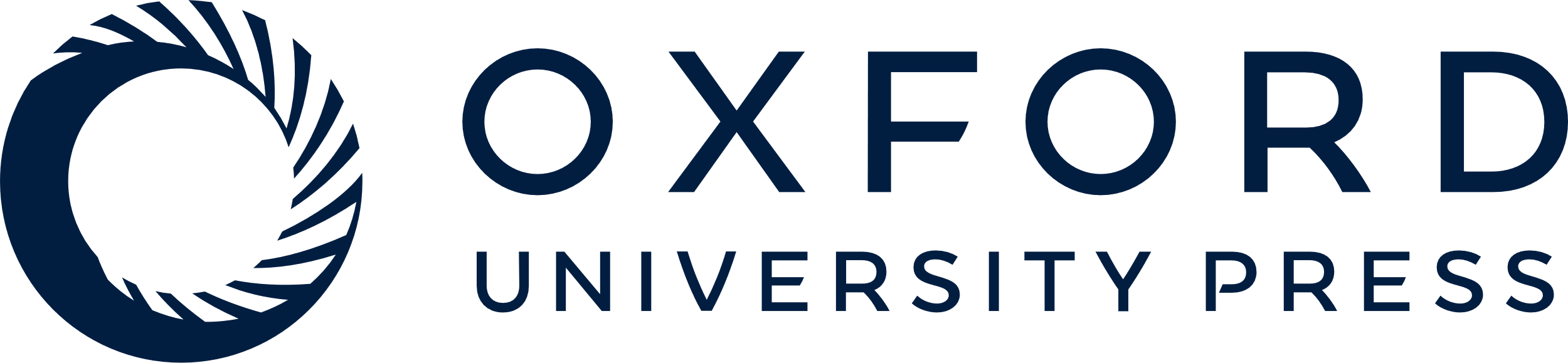 [Speaker Notes: Figure 5 Inflammation and pigment scores examined in Tanzanian first-time mothers. Shown are the relationships between birth weight and pigment score (A), birth weight and inflammation score (B), placental parasitemia and pigment score (C), and placental CXCL13 transcript levels (fold change over cytokeratin 7 expression) and inflammation score (D). *P < .05; **P < .01.


Unless provided in the caption above, the following copyright applies to the content of this slide: © 2010 by the Infectious Diseases Society of America]